Evaluation of Modeled Ozone Biases Using Satellite Data and Surface Measurements
Yunsoo Choi12, Daewon Byun1, Pius Lee1, Rick Saylor1, Ariel Stein12, Daniel Tong12, Hyun-Cheol Kim12, Fantine Ngan13, Tianfeng Chai14, Marina Tsidulko5, and Ivanka Stajner6

1NOAA/OAR/ARL, 1315 East West Hwy, Room 3461, Silver Spring, MD 20910.
2 Earth Resources & Technology ,Inc, Annapolis Junction, MD
3 University Corporation for Atmospheric Research, Boulder, CO.
4Science and Technology Corporation, Hampton, VA.
5 NCEP/EMC, Camp Springs, MD.
6 Office of Science and Technology, National Weather Service, Silver Spring, MD.
Motivation
Summer daytime O3 overprediction of CMAQ model over the Eastern US: Perspective from the space with GOME-2

CMAQ overpredicts surface O3 during summer over the CONUS region, particularly over the southeastern and northeastern US for August 2009.
Which factor can explain O3 overprediction over the region? Amounts of NOx or VOCs?
How CMAQ-simulated NOx is compared with AIRNow NO2 and GOME-2 NO2 columns?
How CMAQ-simulated VOCs (e.g., isoprene and HCHO) is compared with PAMS isoprene and GOME-2 HCHO columns? 
How NOx-sensitive and NOx-saturated regions from satellite products and CMAQ are different?
How chemically defined regions (according to VOCs/NOx ratios) are different from CMAQ and satellite products?
10/12/10
2
AIRNow and Model: surface O3
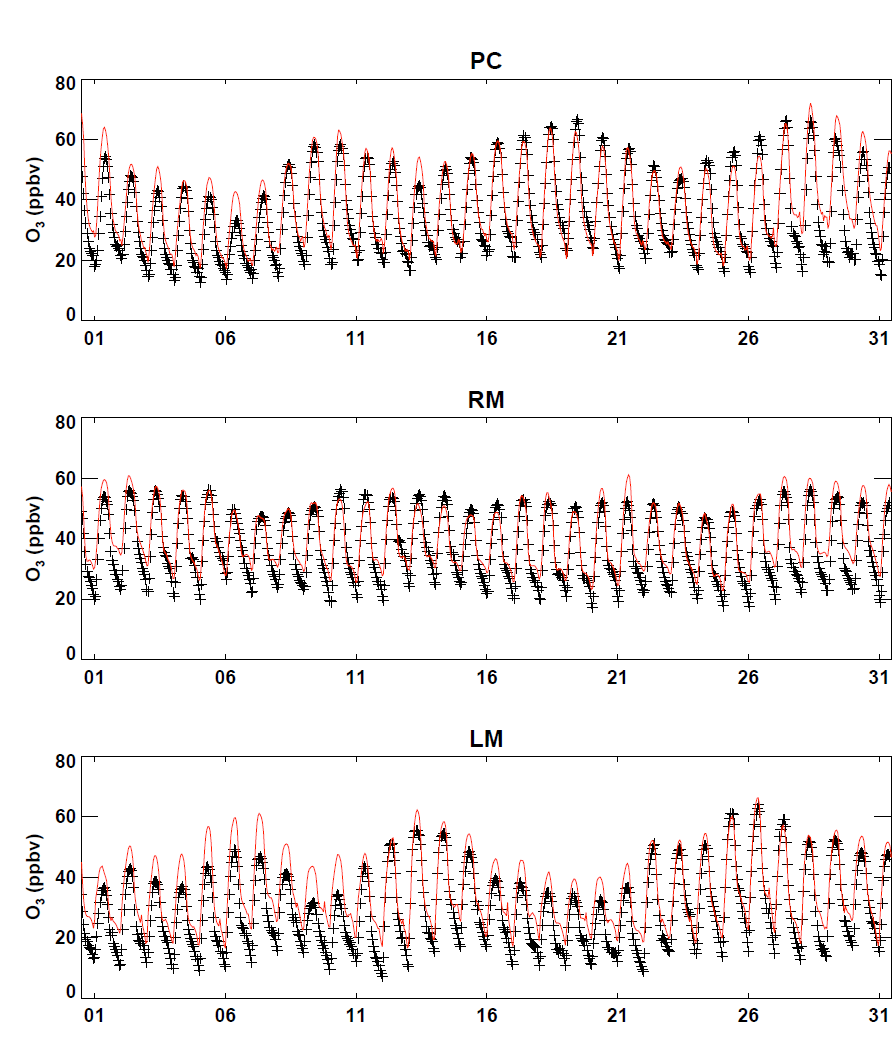 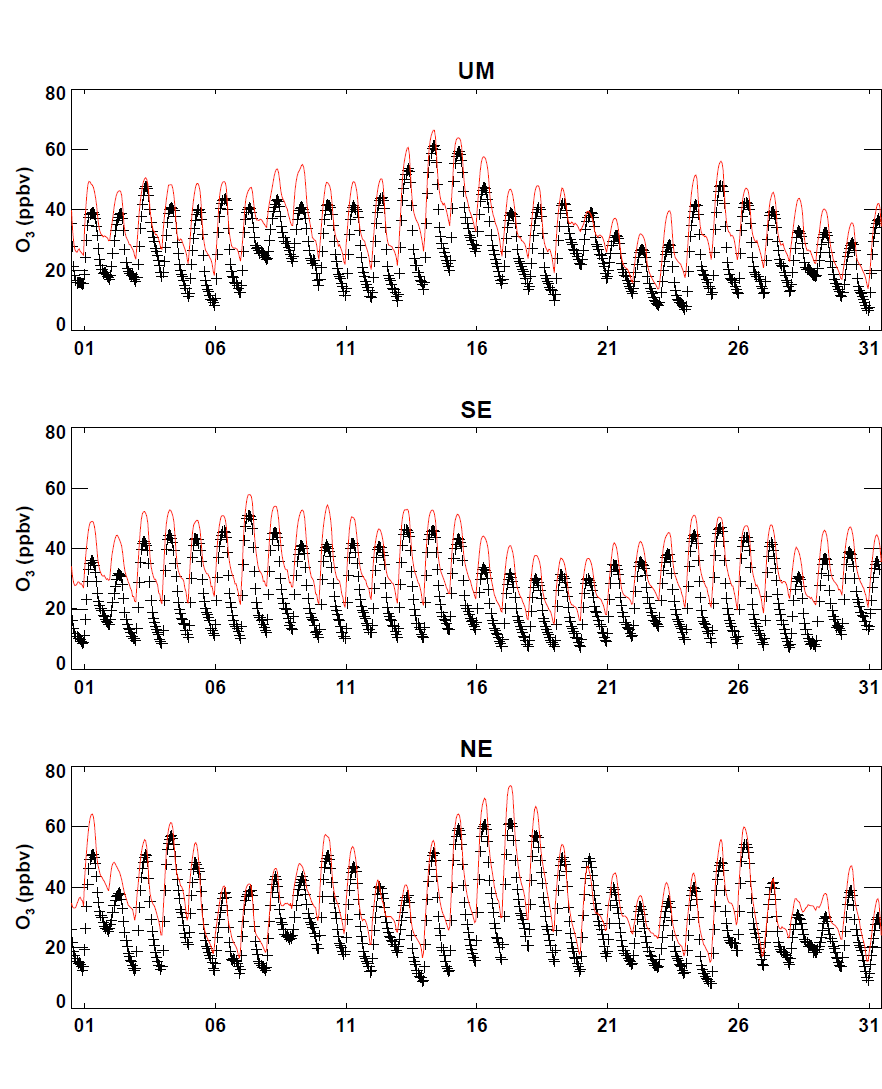 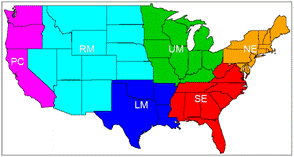 Black line: O3 observation from AIRNow
Red line: O3 simulation from CMAQ
O3 overpredictions are shown over the CONUS region, but particularly over the Southeastern and Northeastern US.
10/12/10
3
AIRNow and Model: surface NO2
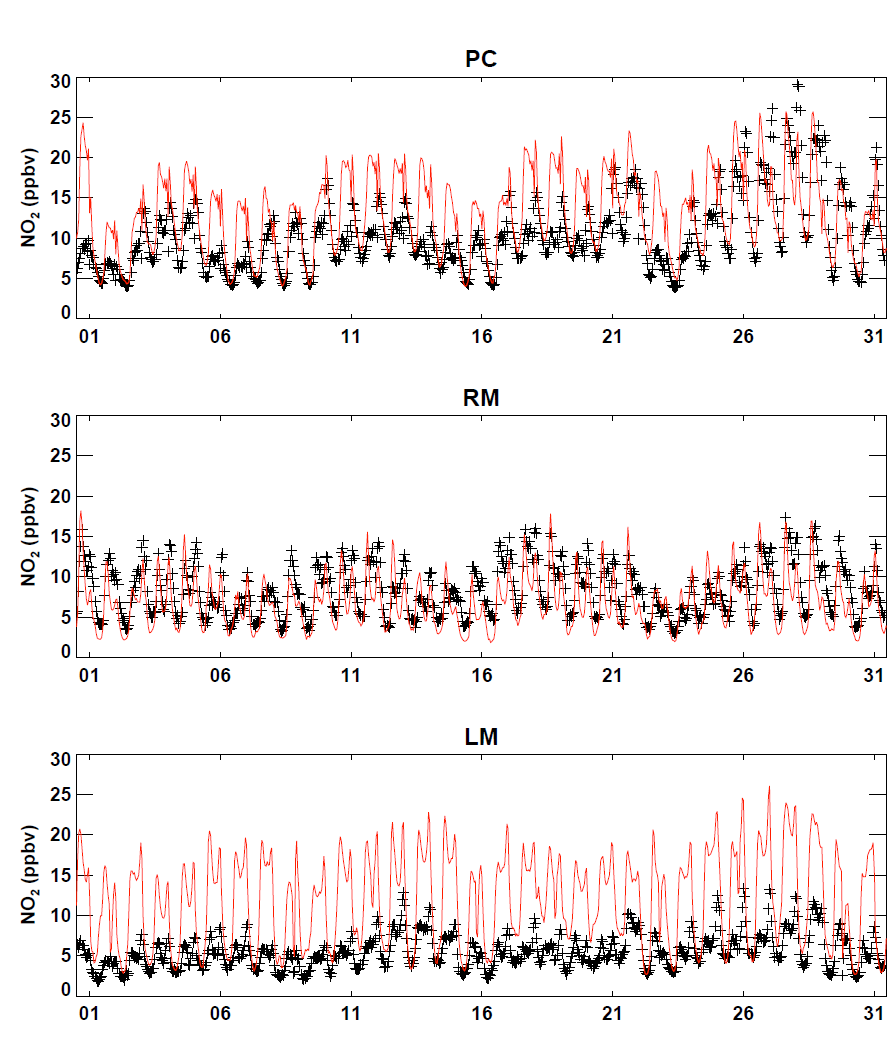 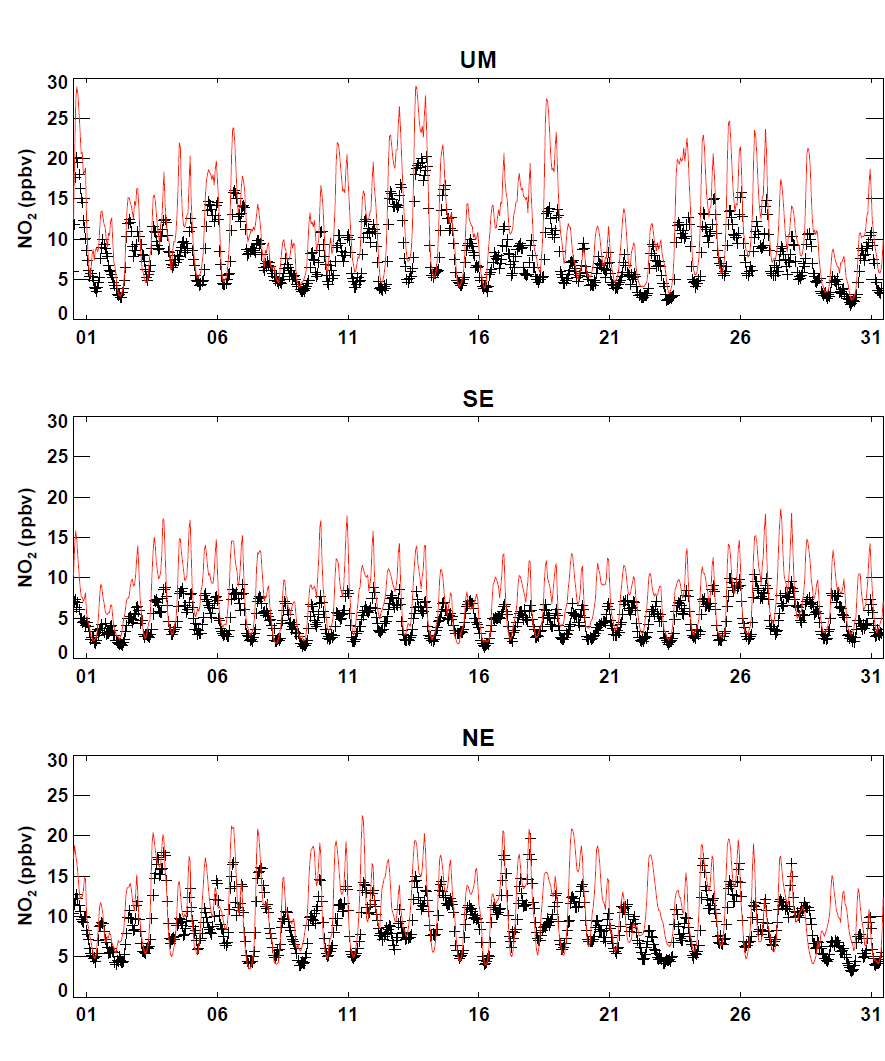 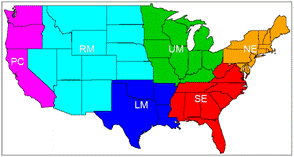 Black line: NO2 observation from AIRNow
Red line: NO2 simulation from CMAQ
Except LM (large overprediction) region, the model reasonably simulates the surface NO2 variation with some biases.
10/12/10
4
Surface NO2 difference
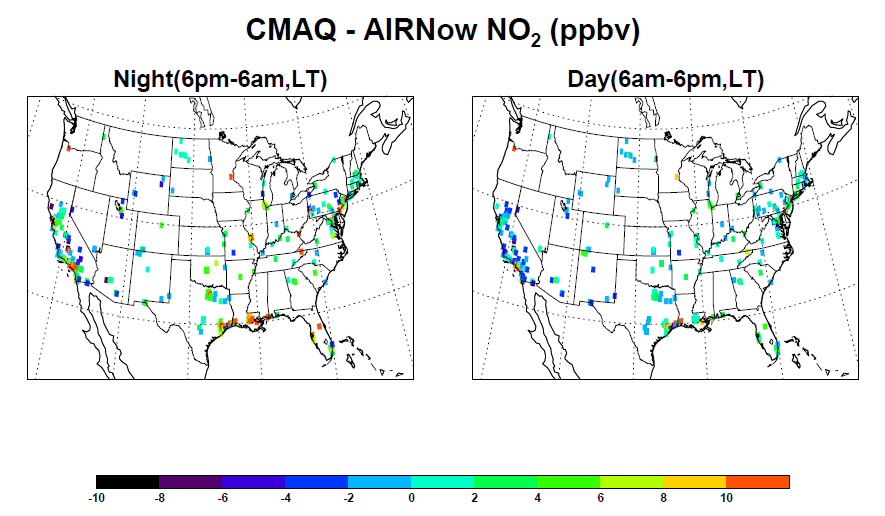 10/12/10
5
Surface O3 difference
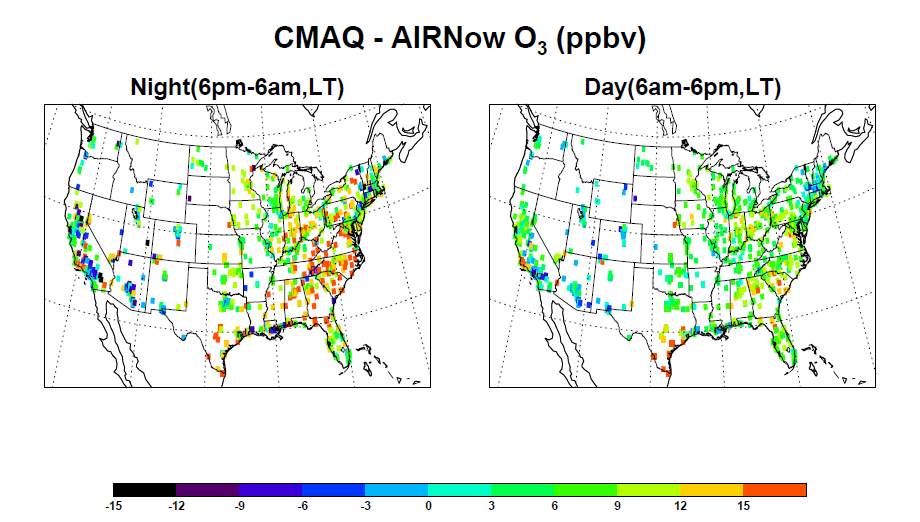 10/12/10
6
Forest canopy heights over the US
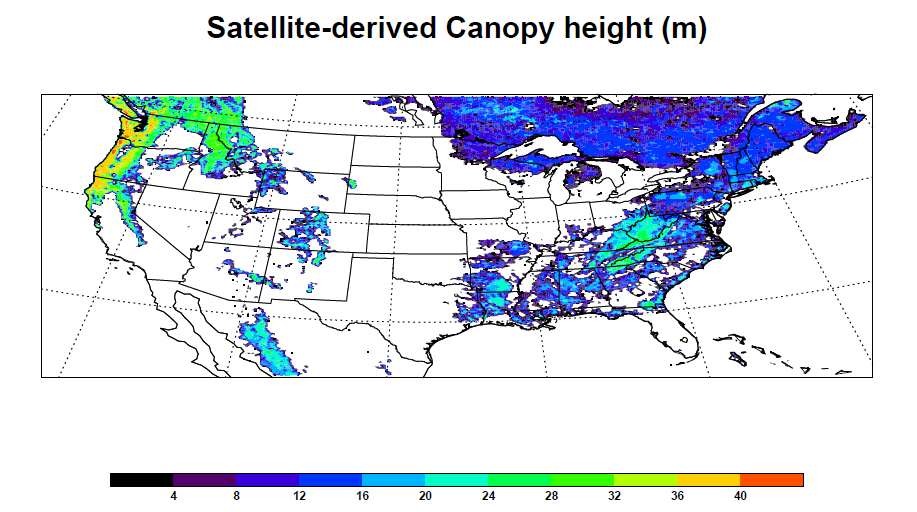 Forest canopy heights based on data collected by NASA’s ICESat, Terra and Aqua satellites [M. Lefsky et al., 2010].
Some O3 overpredictions are shown over the forested regions.
10/12/10
7
O3 deposition
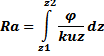 Z1: Roughness length
Z2: Height of the first layer
U: Surface friction velocity
Ψ: Stability function

The deposited distance is reduced (Z1 increase), thus the estimated ra values are reduced.
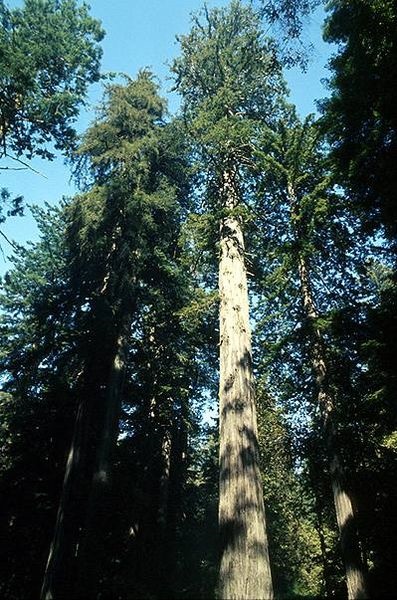 10/12/10
8
Canopy height-derived Ra difference
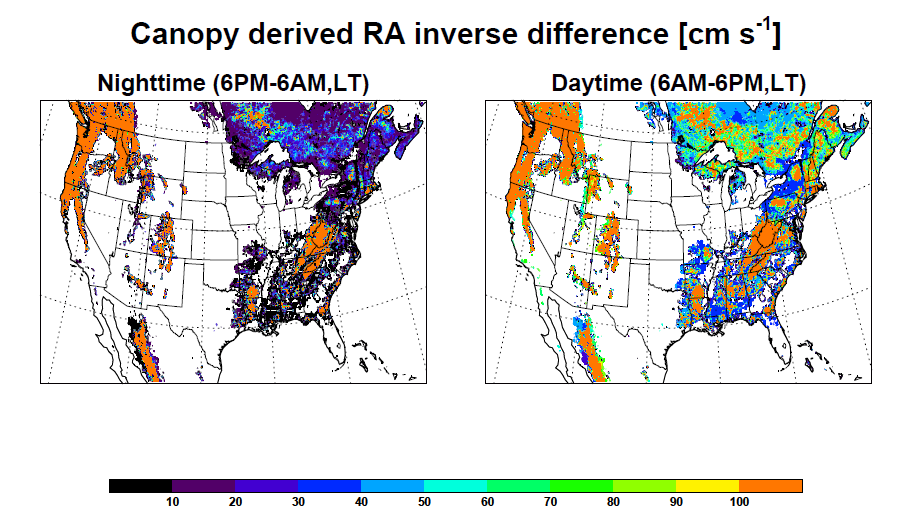 The estimated Ra values from the model implementing canopy heights are significantly reduced, so that surface O3 is efficiently deposited over the forested regions.
10/12/10
9
Surface O3 change
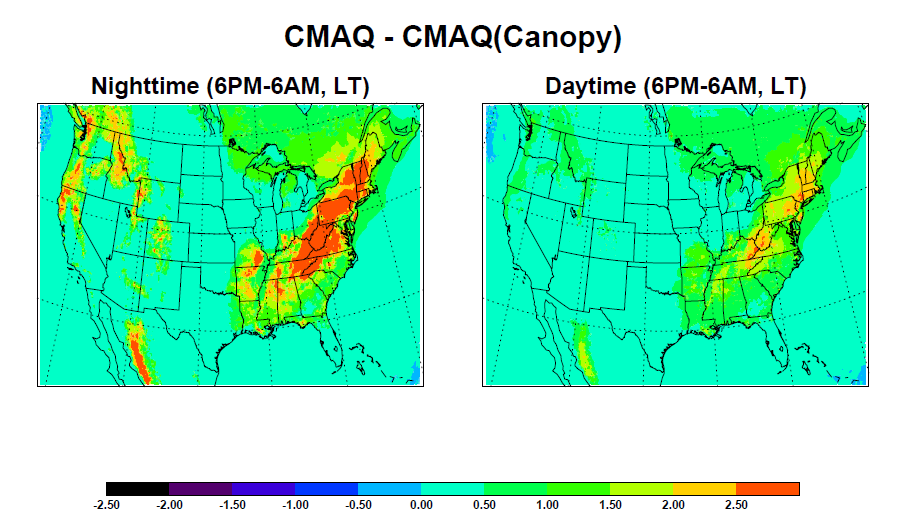 The surface O3 is reduced over the forested regions and its outflow regions (<5 ppbv over the forested regions).
The reduced O3 amounts during the nighttime are larger than those during the daytime.
10/12/10
10
O3 biases from two CMAQ runs
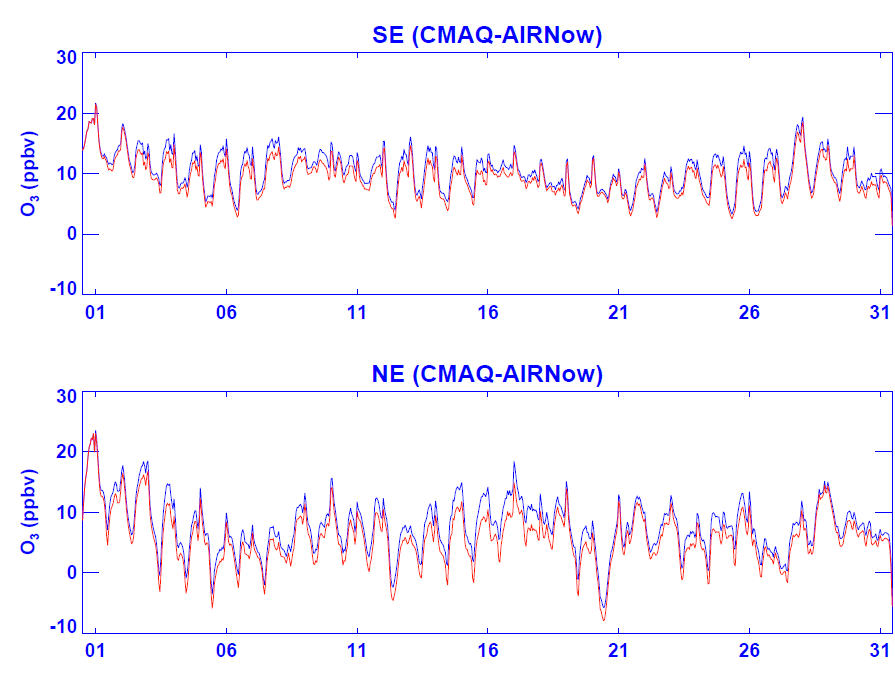 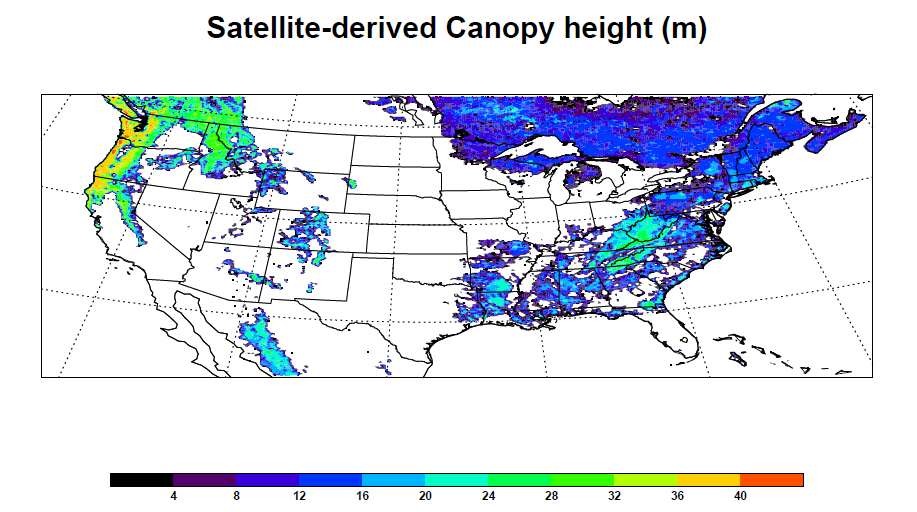 Blues lines: Standard Model-AIRNow 
Red lines: Canopy Model-AIRNow
Model simulated O3 is reduced over the Southeastern and Northeastern US by implementing satellite-derived canopy heights, but the model still significantly overpredicts surface O3 concentrations over the southeastern US. Why? How is the chemical environment different from two regions?
10/12/10
11
GOME-2 NO2 column
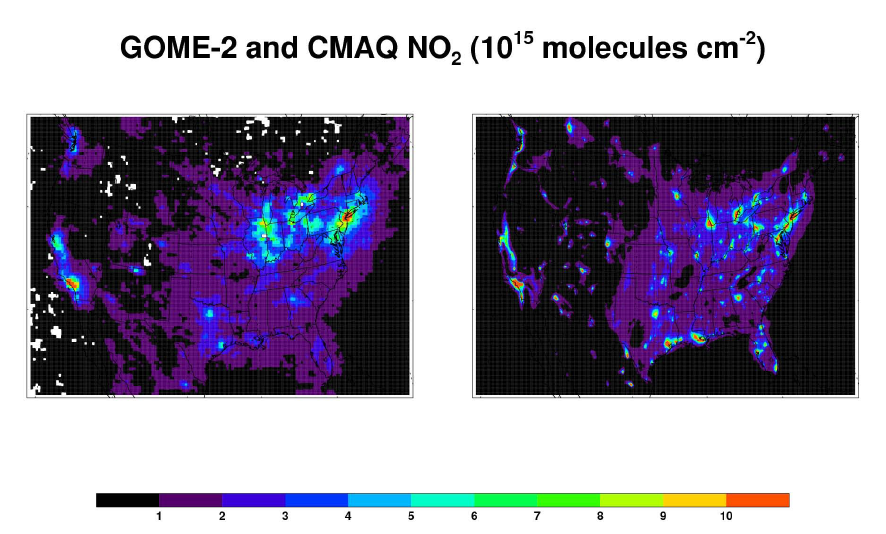 GOME-2 data [Boersma, et al., 2004] have cell-size 0.25 degree and are from the site, http://www.temis.nl/airpollution/no2.html.
CMAQ -simulated NO2 columns are averaged for the local overpassing hours (9-10 a.m. LT).
Model overpredicts NO2 columns over the urban regions, but the comparisons between model and GOME-2 reasonably match over the rural region
10/12/10
12
GOME-2 HCHO column
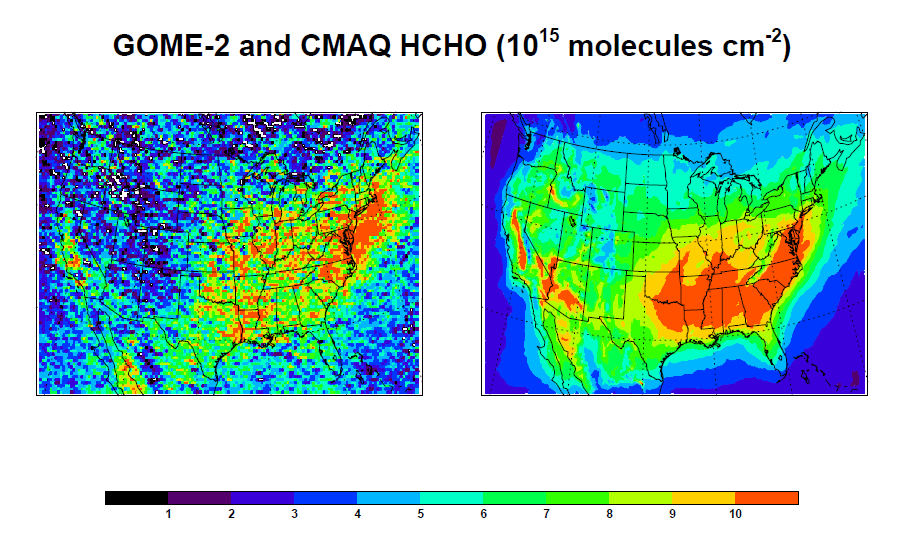 GOME-2 data [Smedt et al., 2008] have 0.25 degree cell size, are filtered out (cloud fraction <=40%) and are from the site, http://www.temis.nl/airpollution/ch2o.html.
CMAQ HCHO columns are averaged for the local overpassing hours (9-10 a.m., LT).
Model overpredicts HCHO column over the SE (biogenic signal) of US, but GOME-2 HCHO columns are larger than those of model over the NE coastal regions (anthropogenic signal).
10/12/10
13
GOME-2 HCHO/NO2
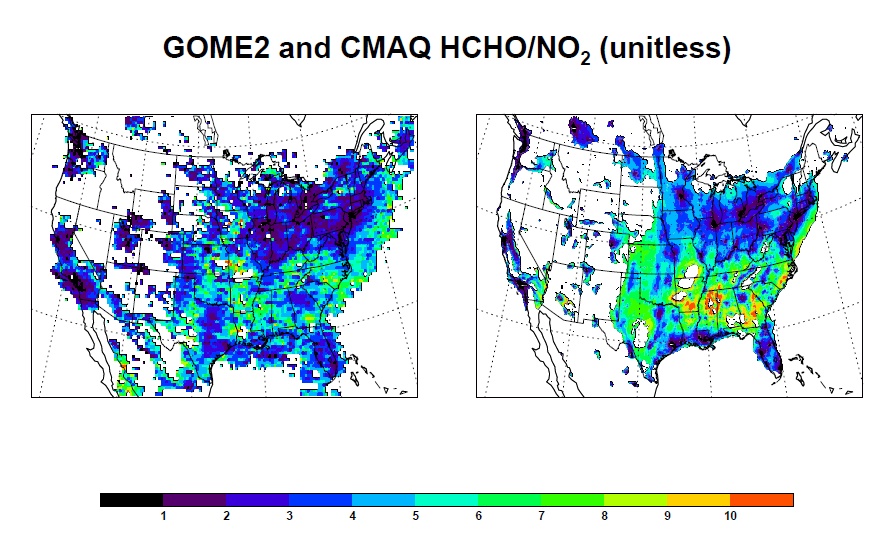 GOME-2 NO2 Data (having <1015 molecules/cm2) are filtered out.
HCHO/NO2 (proxy for VOC/NOx) from satellite (GOME-2) and model (CMAQ) gives NOx-sensitive (high HCHO/NO2  >2.0) and NOx-saturated (low HCHO/NO2 < 1.0 [Martin et al, 2004; Duncan et al, 2010]) regions.
10/12/10
14
Chemical regions: 4 categories
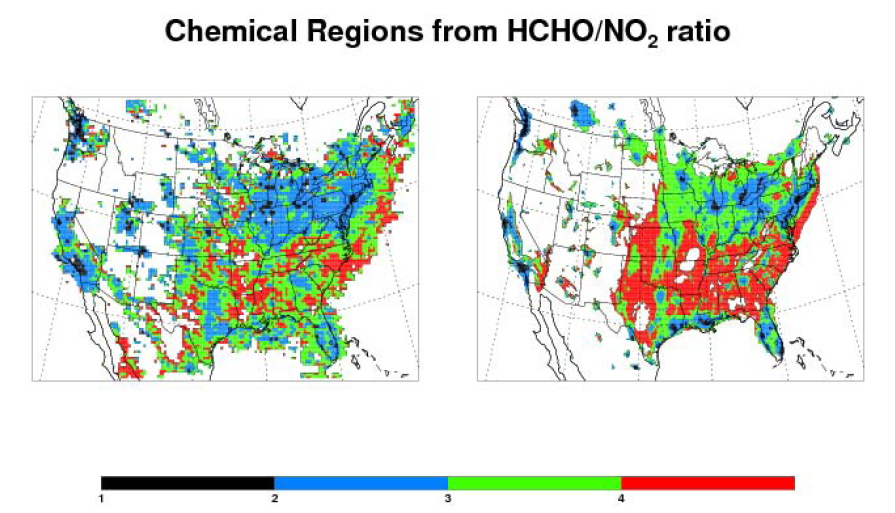 Category 1: HCHO/NO2 < 1, Black-colored
Category 2: 1 < HCHO/NO2 < 3, Blue-colored
Category 3: 3 < HCHO/NO2 < 5, Green-colored
Category 4: HCHO/NO2 > 5, Red-colored
GOME-2 NO2 data (having <1015 molecules/cm2) are filtered out.
High NOx-sensitive regions in CMAQ are broader than satellite-determined regions.
10/12/10
15
Chemical regions: 4 categories
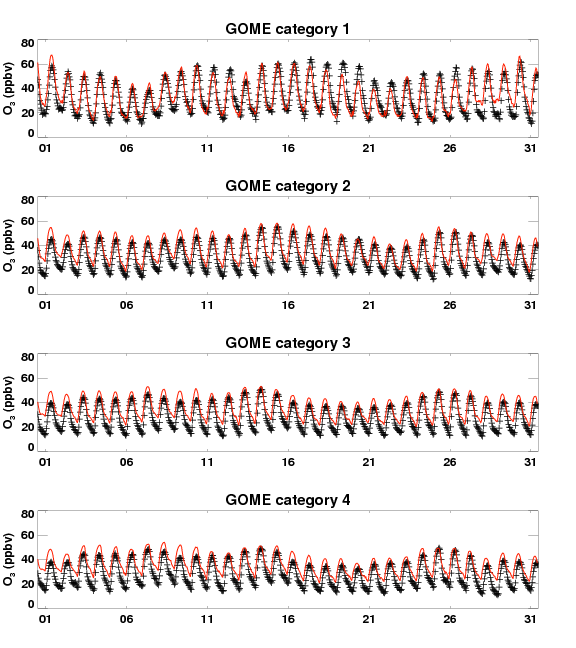 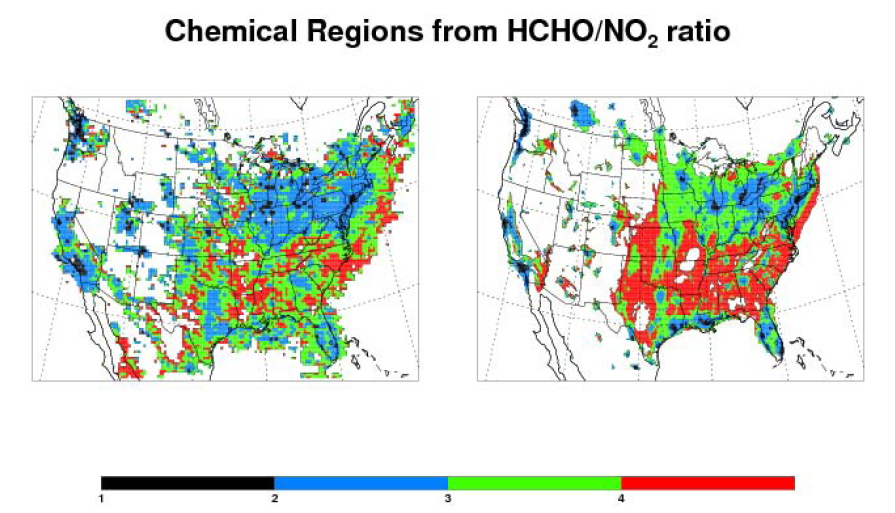 Category 1: HCHO/NO2 < 1, Black-colored
Category 2: 1 < HCHO/NO2 < 3, Blue-colored
Category 3: 3 < HCHO/NO2 < 5, Green-colored
Category 4: HCHO/NO2 > 5, Red-colored
CMAQ reasonably captures the daily variation over satellite-derived category 1 region, but CMAQ overpredicts surface O3 over the category 2-4 regions. Multi-day variations over the category regions (1 and 2) are different from over category regions (3 and 4).
10/12/10
16
PAMS sites over Houston and Beaumont
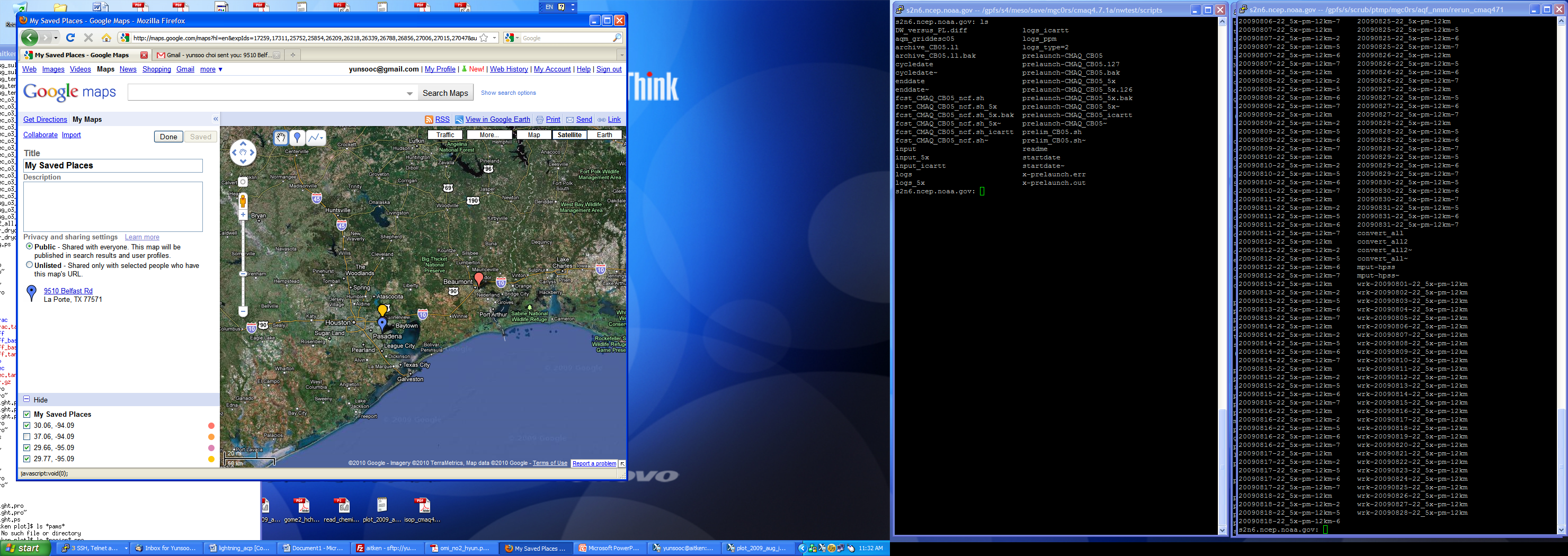 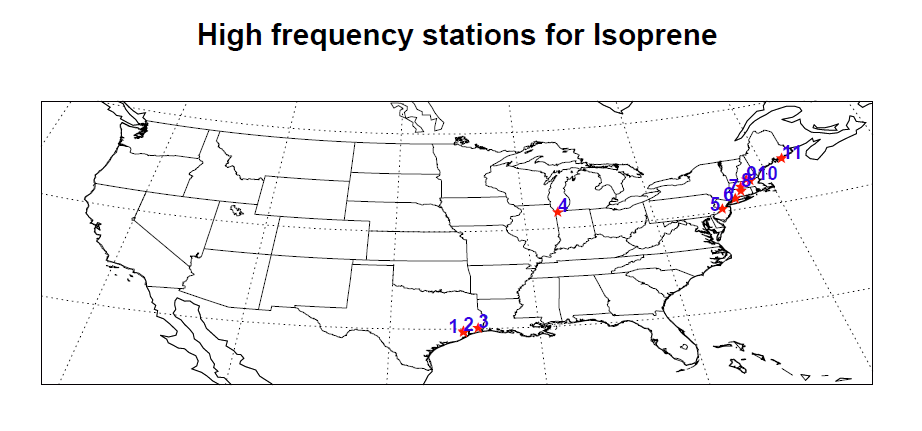 10/12/10
17
Isoprene over Houston and Beaumont
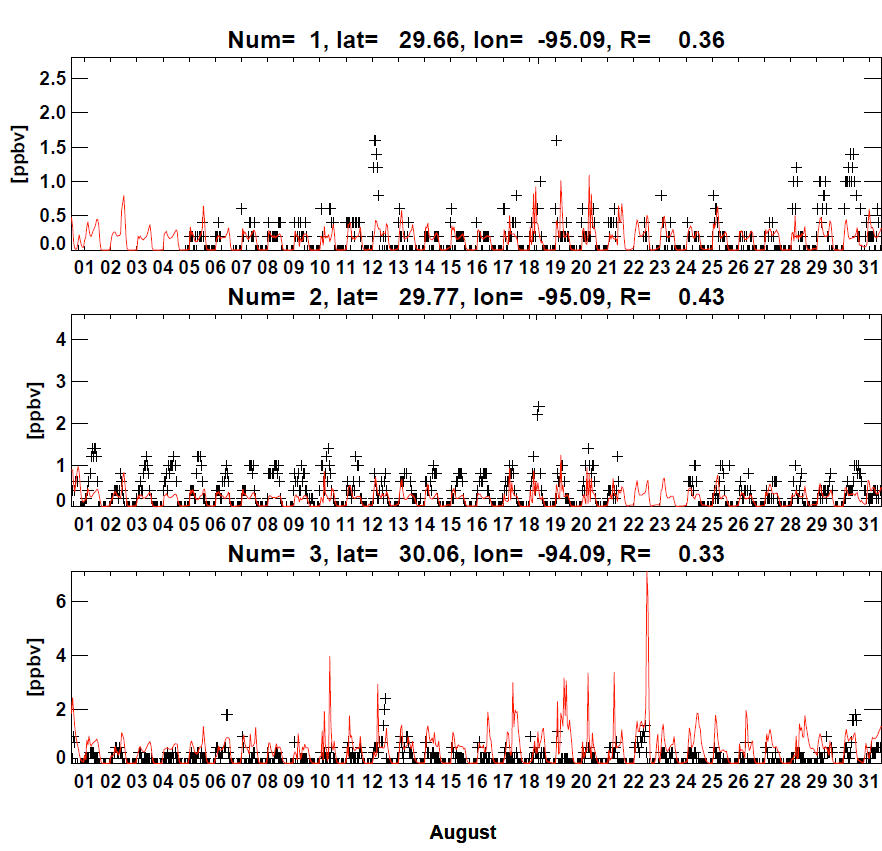 CMAQ slightly underpredicts isoprene over Hourston, but overpredicts it over Beaumont, compared with PAMS isoprene observations. GOME-2-derived categories give higher NOx-sensitive regions compared with model-derived ones (2, 2, 3 versus 1, 1, 1).
10/12/10
18
NO2 and O3 over Houston and Beaumont
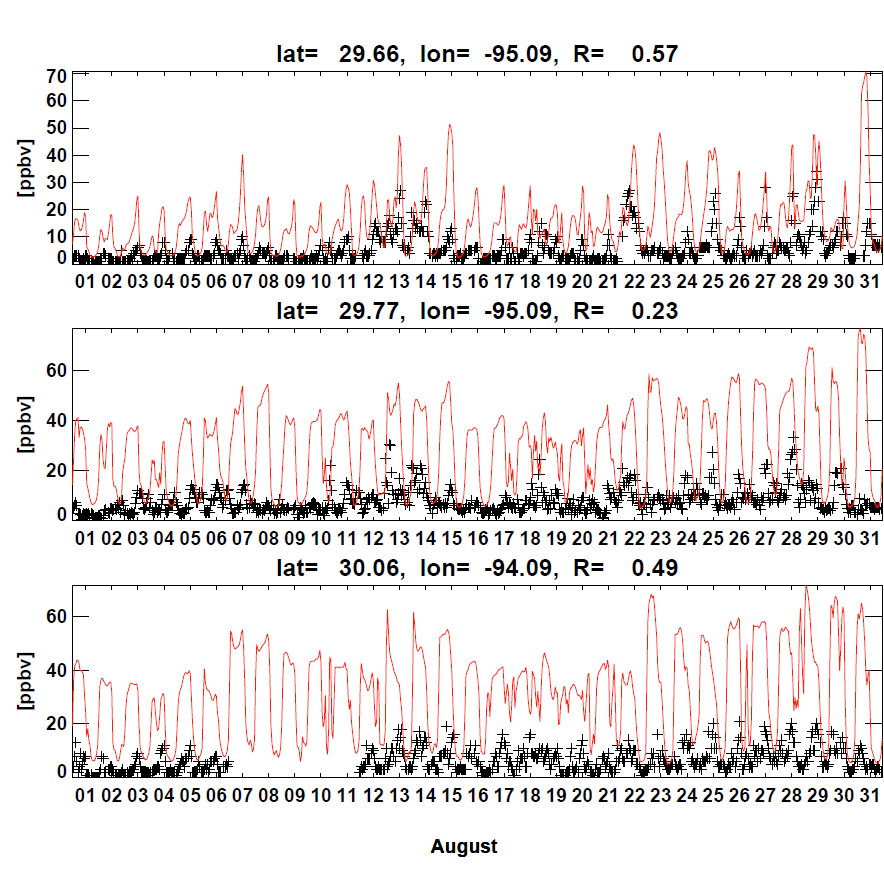 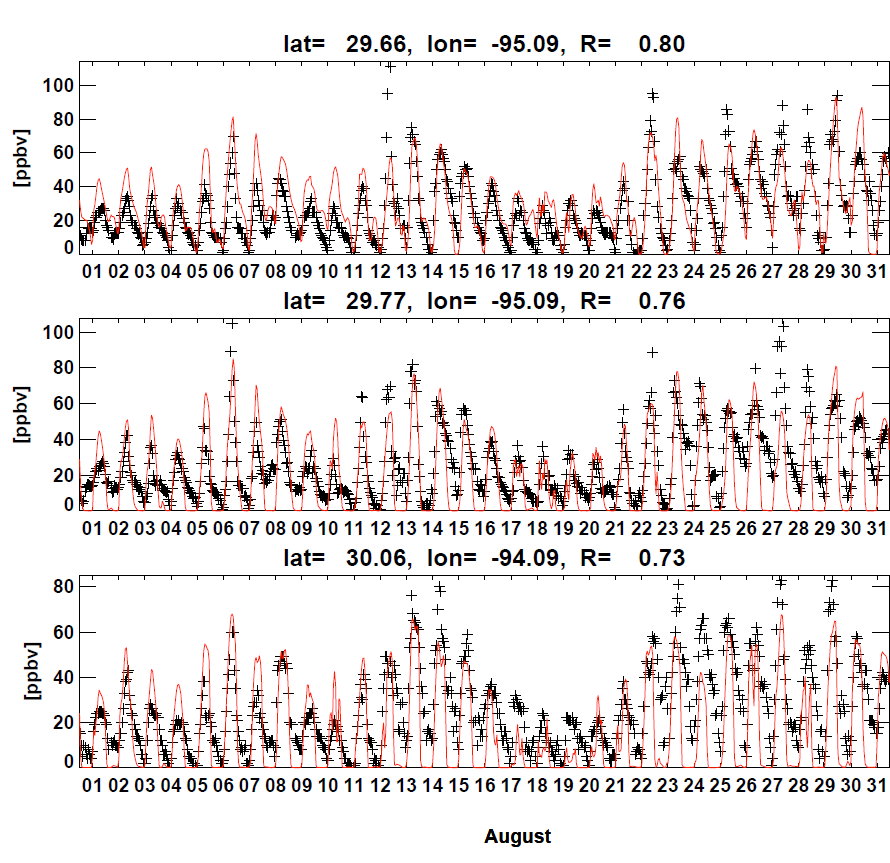 CMAQ overpredicts NO2 over Houston and Beaumont, but don’t show any overpredictions of surface O3 over the regions because model identifies theses regions as NOx-saturated region.
10/12/10
19
Conclusion and plan
CMAQ overpredicts surface O3 over the Eastern US during summer.
Canopy height reduces the deposited distance and in turn reduce aerodynamic resistance and surface O3 over the forested regions.
O3 overpredictions are larger over the Eastern US partly due to the simulation of more NOx-sensitive region in CMAQ.
More NOx-sensitive regions might be more biogenic VOC emissions (particularly over the Southeastern US).
Detailed O3(aerosol) chemistry study is being (will be) studied over the chemical regions.
10/12/10
20